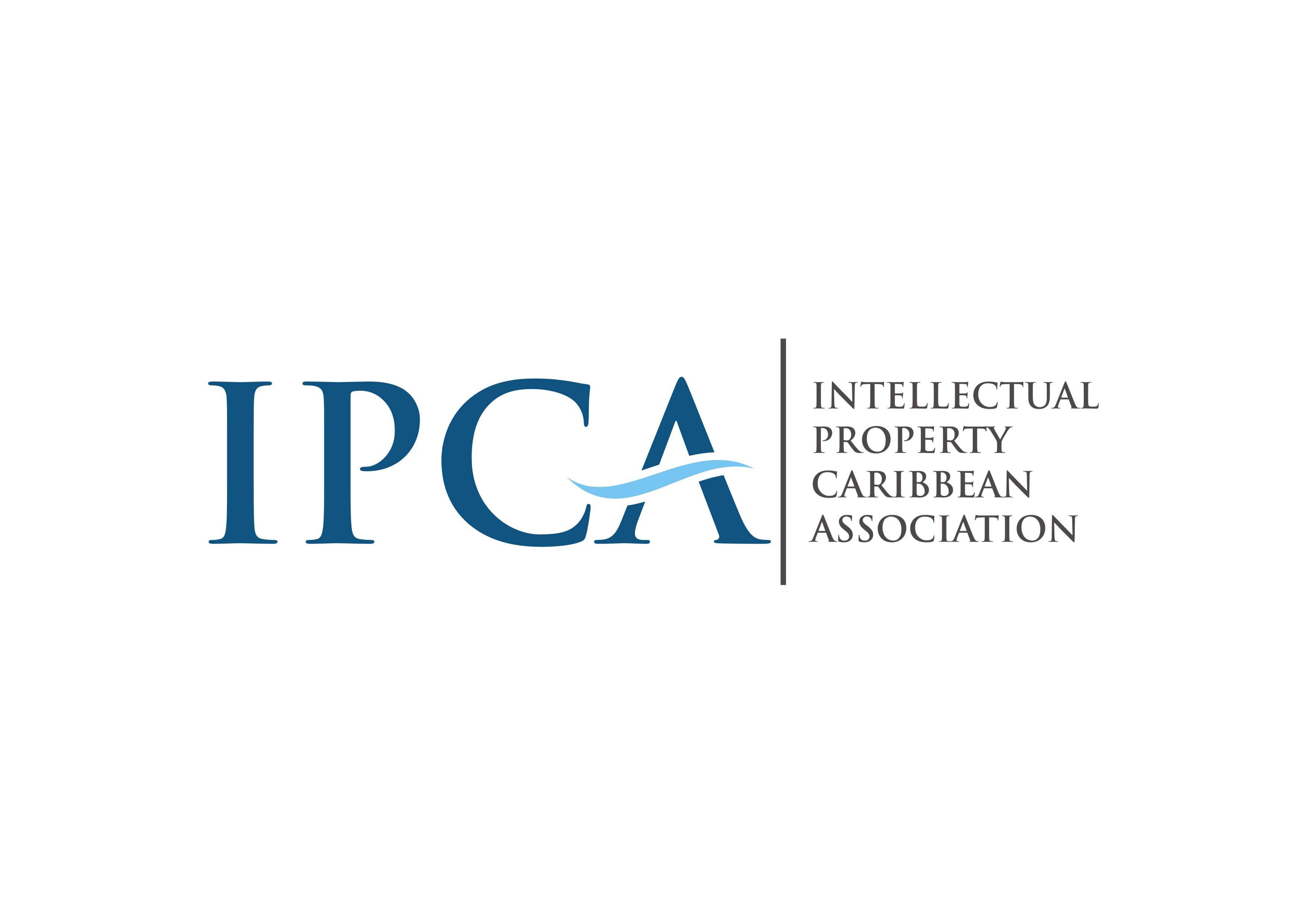 Image Rights in the Caribbean – A Comparative Analysis fSpanish Speaking Perspective
Jose A. Santana
jsantana@bll.com.do
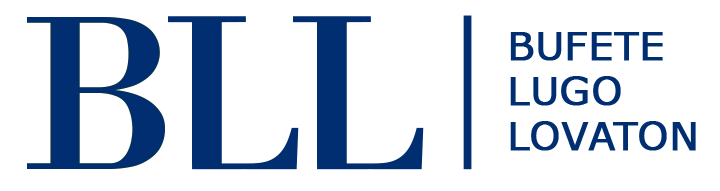 General Concepts
Personal Image
Image Rights
Representation or reproduction of the figure of a natural person.
Individual’s proprietary rights in their personality.

Ability to exploit and to prevent third parties from using, disseminating, reproducing or publishing an individual’s persona.
Non-material damage
Inconvenience caused by the mere observation of an unauthorized use of an individual’s personal image.
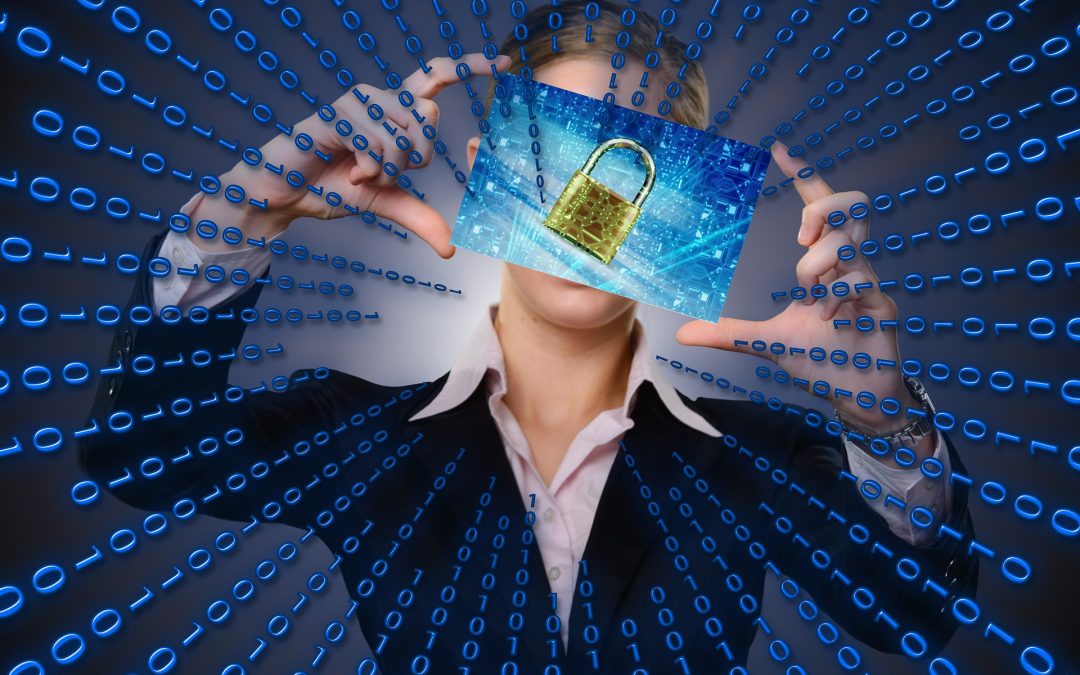 Non –patrimonial right
Image Rights
Pecuniary content
Double content of
Image Rights
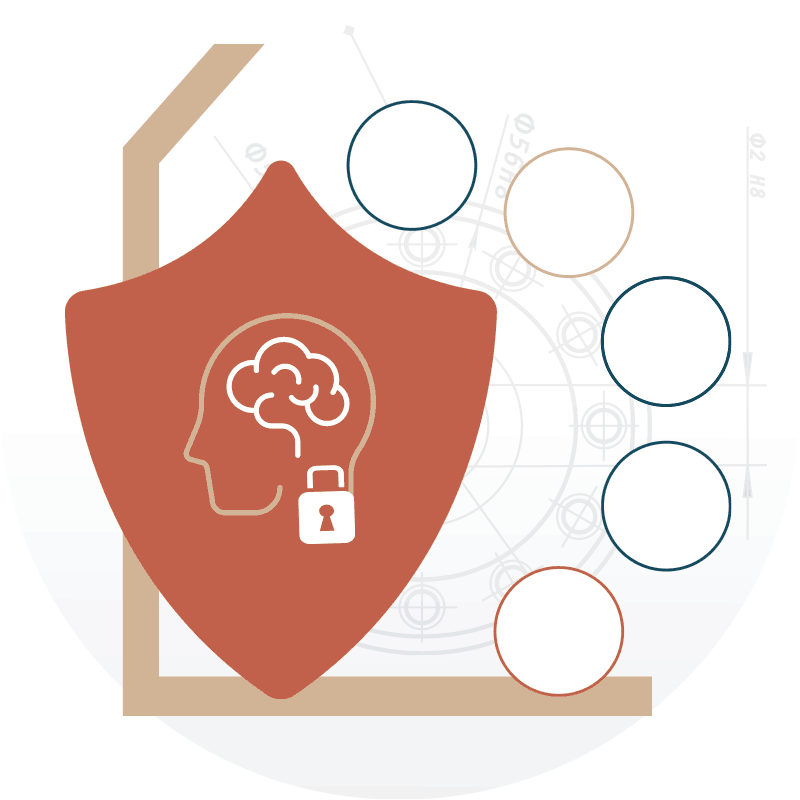 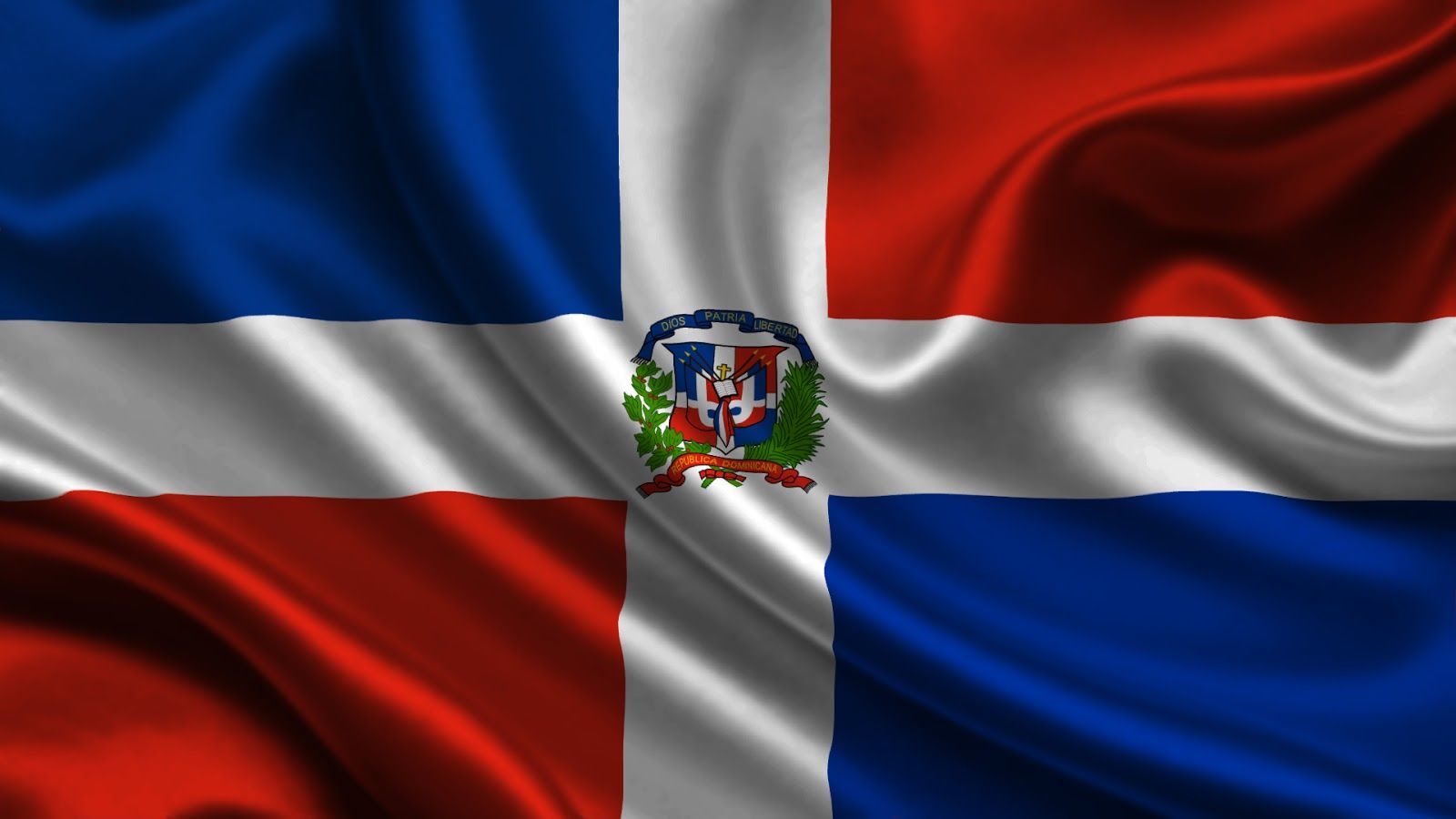 Image Rights in the Dominican Republic
Right to Honor and Right to Privacy
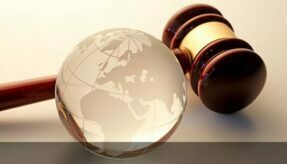 Protection of Honor, Privacy, Dignity: Personal Image
“2) All persons have the right to access to the information and facts about them or their property that reside in official or private registers, as well as to know the destination and the uses of the same, with the limitations fixed by law. Treatment of personal facts or information or that regarding property shall be made respecting the principles of quality, lawfulness, loyalty, security, and finality. One may solicit the updating, oppose the treatment, rectification, or destruction of that information that illegitimately affects his rights from before the appropriate judicial authority”
—Article 44, paragraph 2 - Dominican Constitution (2015)
Image Rights: Fundamental Rights
“The publication of a portrait shall be free where it relates to scientific, educational or cultural purposes in general or to facts or events of public interest or that have occurred in public”
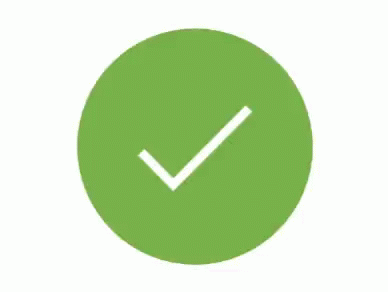 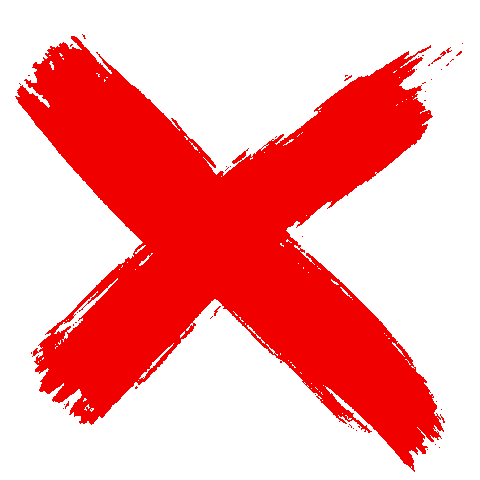 —Article 36, of the Copyright Law No. 65-00
Image Rights – Copyright Law
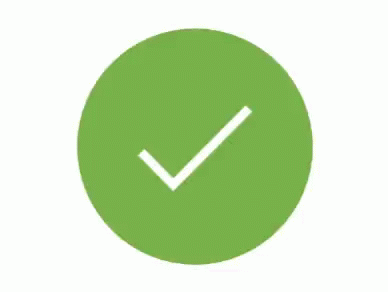 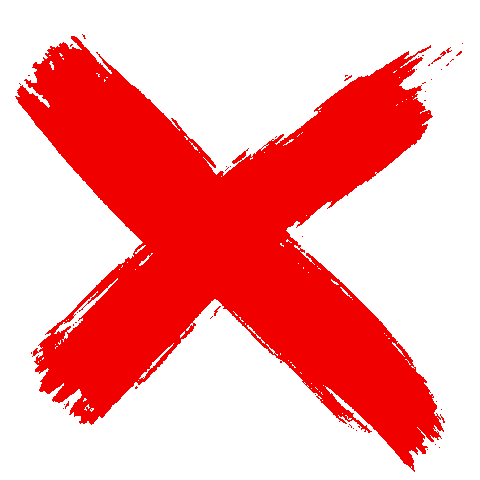 —Article 52, of the Copyright Law No. 65-00
“Any person shall have the right, within the limitations established in the present Law, to prevent a bust or portrait of himself from being exhibited or placed on the market without his express consent or, where he is deceased, the consent of his heirs or successors in title. Any person that has given his consent may withdraw it but shall remain liable for damages ”
Image Rights – Copyright Law
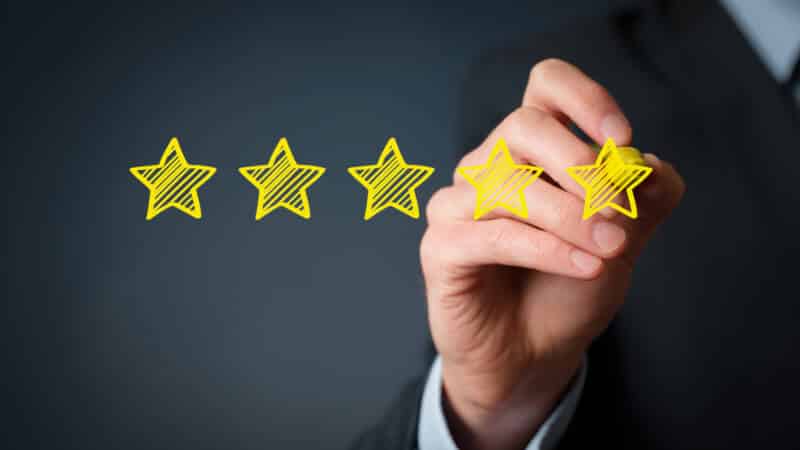 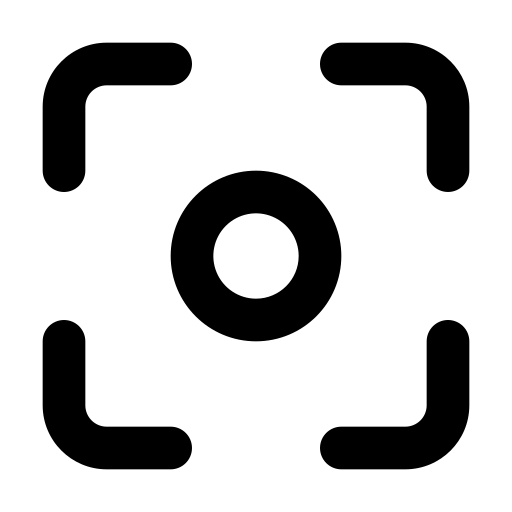 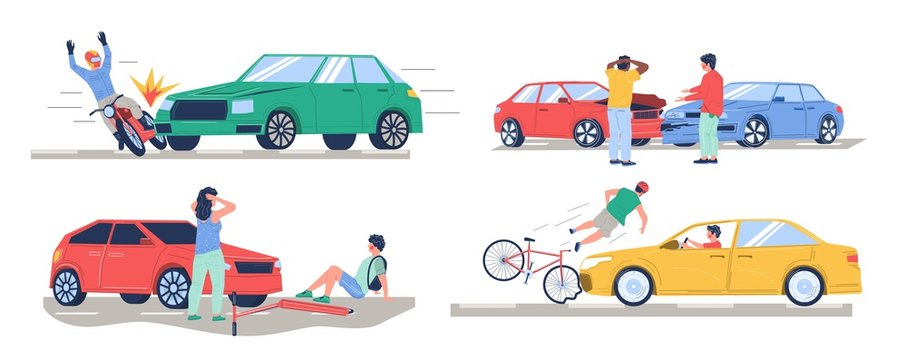 Other image rights laws
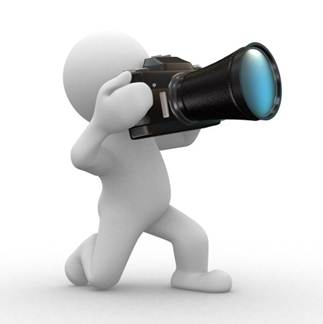 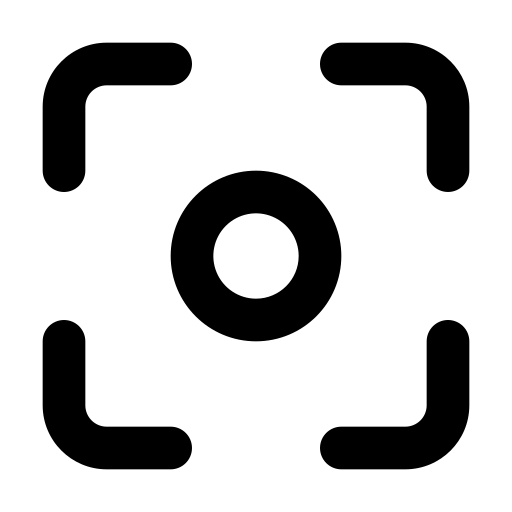 Other image rights laws
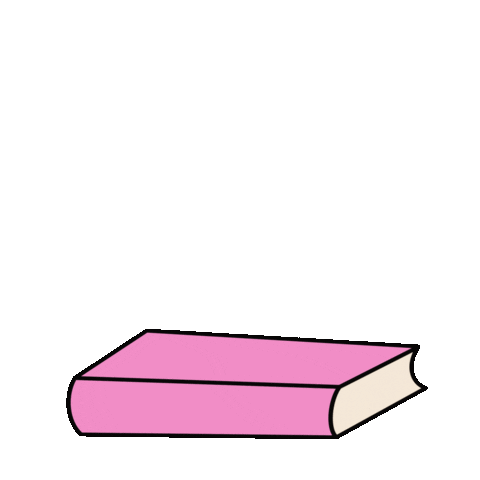 Other image rights laws
Image Rights Case Law
Zoila Luna 
vs. 
Cervecería Nacional Dominicana, C. por A.
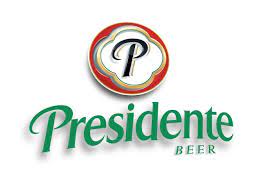 Image Rights Case Law
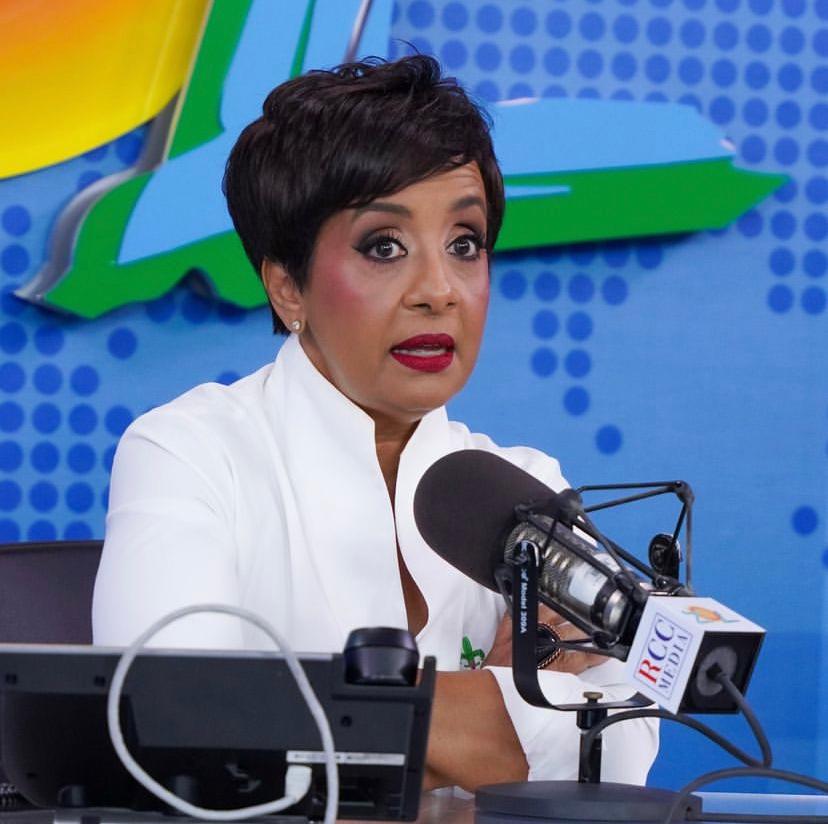 Zoila Luna  vs. Cervecería Nacional Dominicana, C. por A.
Claims
Decision
Unauthorized use of self-image in commercial, valuable reputation of claimant (veteran TV-Radio host)
Recording in public event but not fitted within exceptions.

Commercial exploitation of claimant’s image.

Moral damage was caused interference of individual’s self determination.
Defense
Image was taken in an interview during a launch product event of the brand and use as “infomercial”, not as a public figure, but a normal person
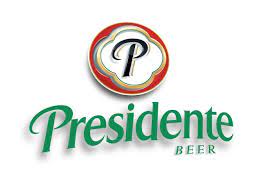 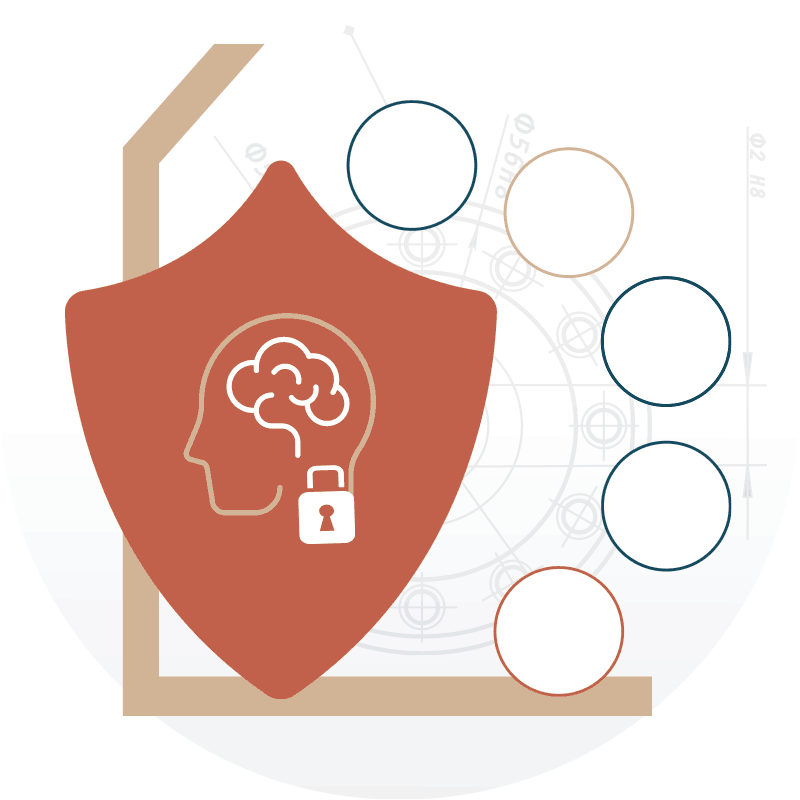 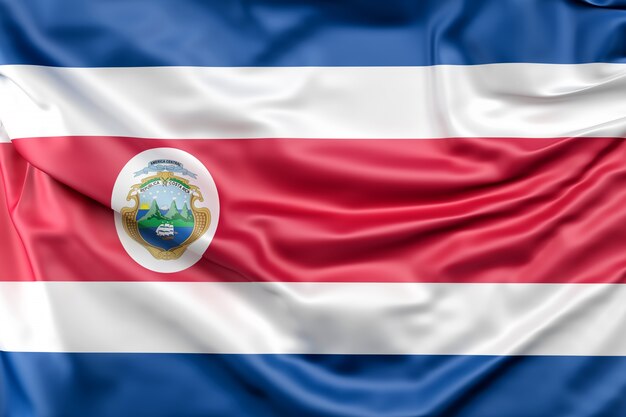 Image Rights in Costa Rica
Image Rights in Costa Rica
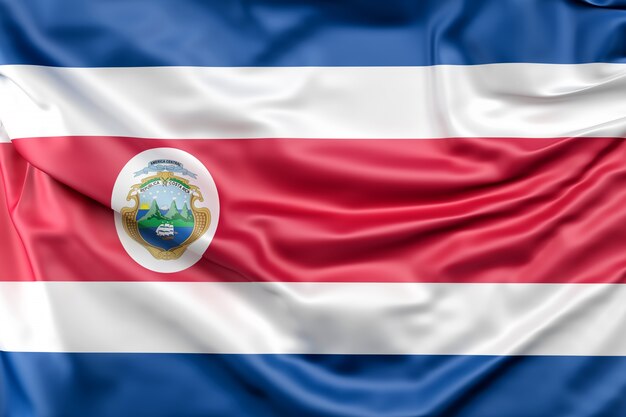 Right to privacy, freedom and secrecy of communications
Image Rights in Costa Rica
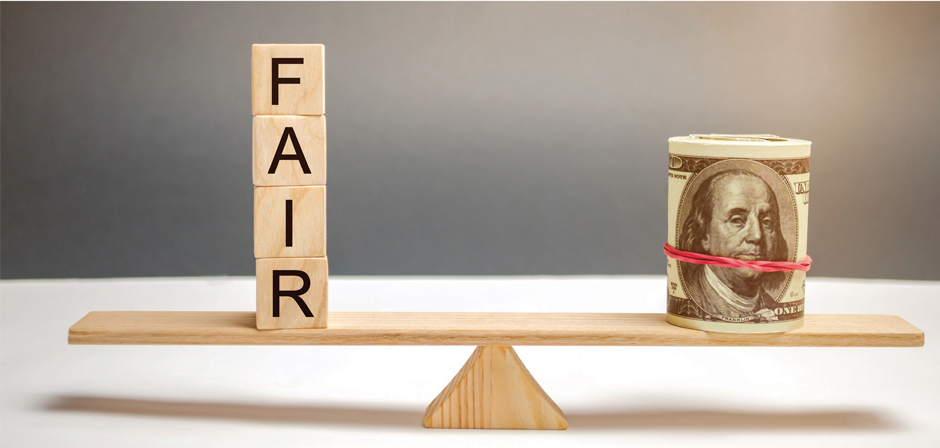 Essential component and manifestation of personality rights… to safeguard the private sphere of individuals from public scrutiny, unless authorized.

For minors, consent/authorization of image within the limits of reasonableness and proportionality.

Right to honor, reputation, privacy and self-image are limited by freedom of information and State's capacity  to  investigate  criminal cases.
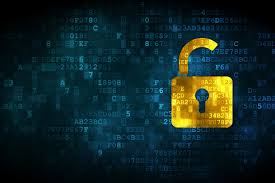 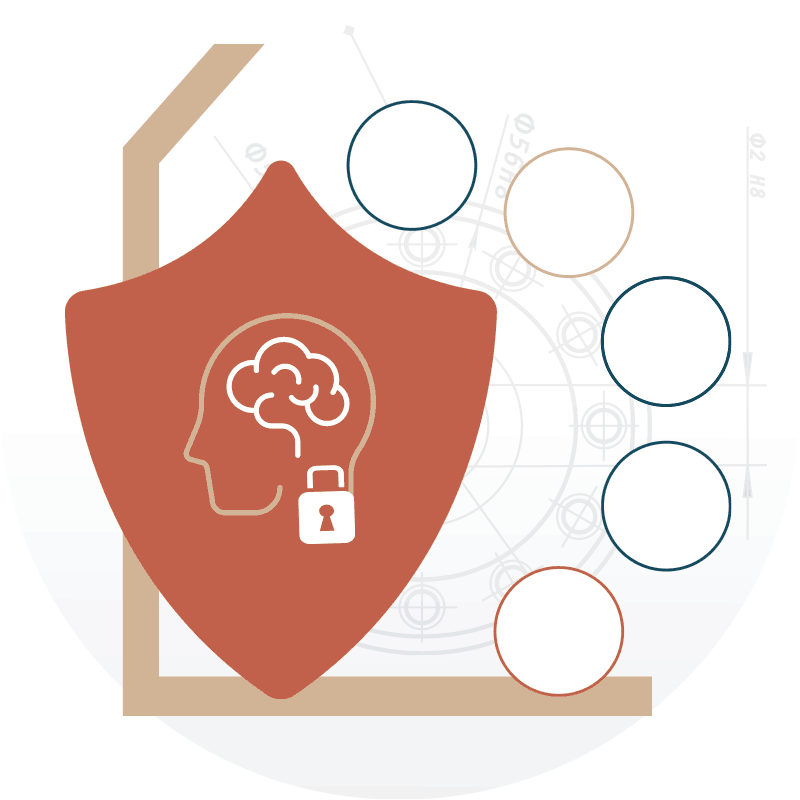 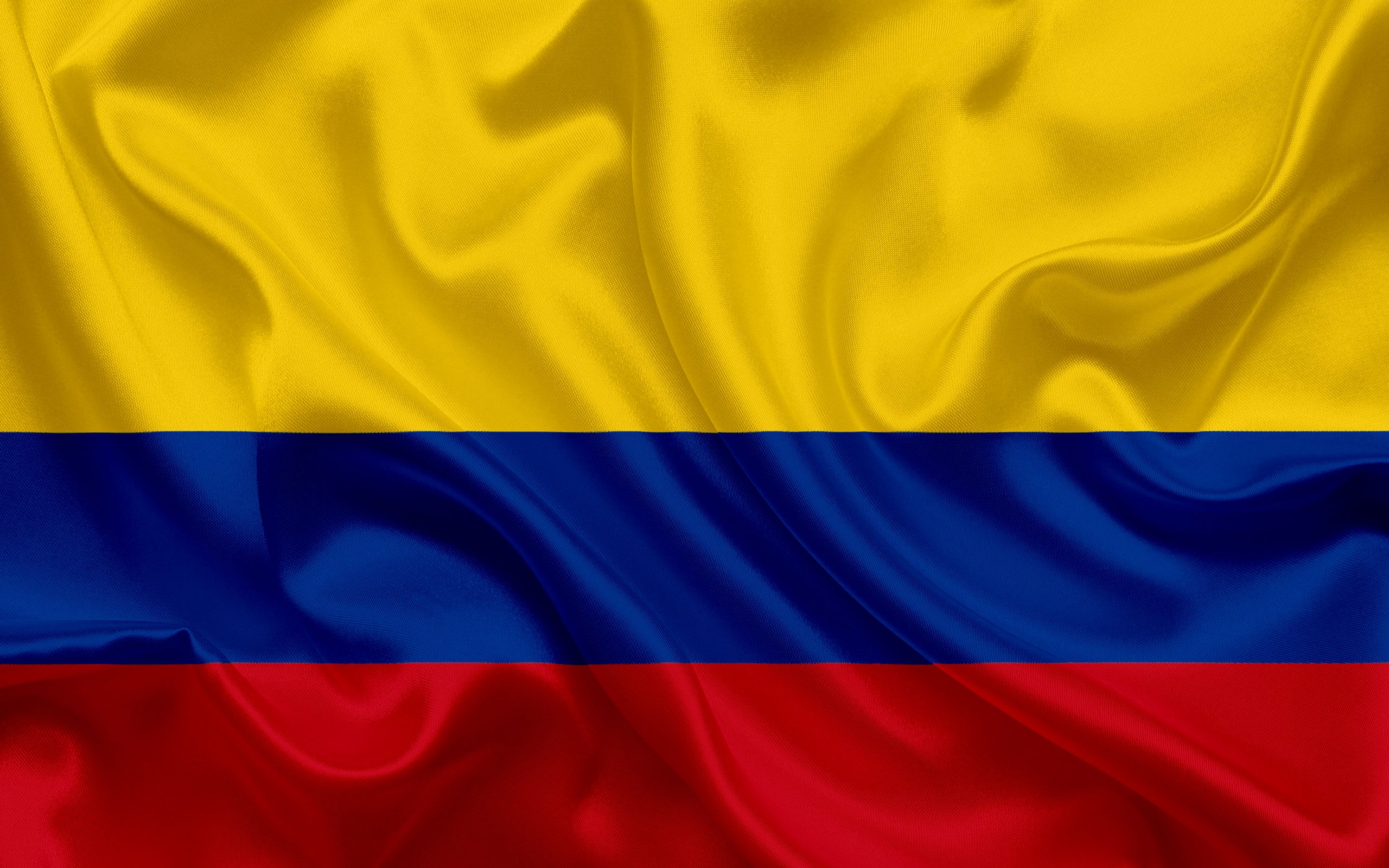 Image Rights in Colombia
Autonomous and very personal right
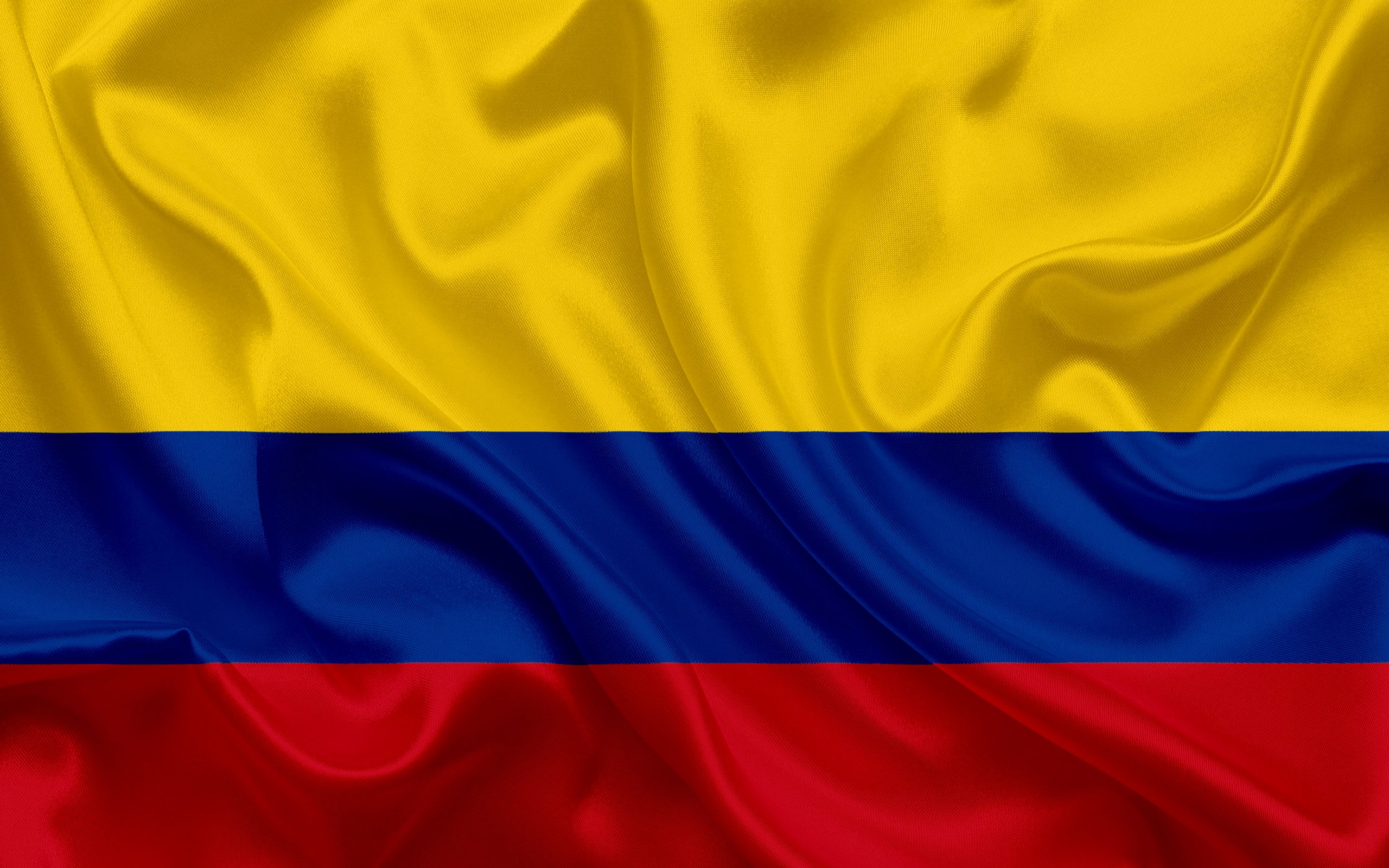 Image Rights in Colombia
Image Rights in Colombia
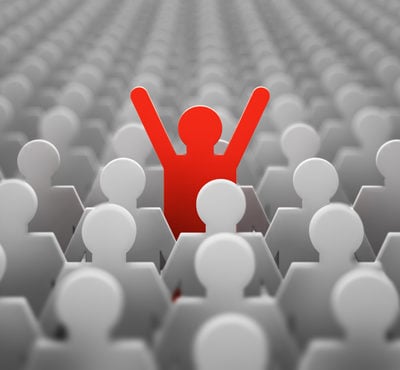 Image right: an expression of individuality, identity and human dignity.

Less strict for public figures and public acts due to  human sociability, freedom of information and expression.

Attendance at public events/spaces implies a waiver of privacy – use image is allowed.
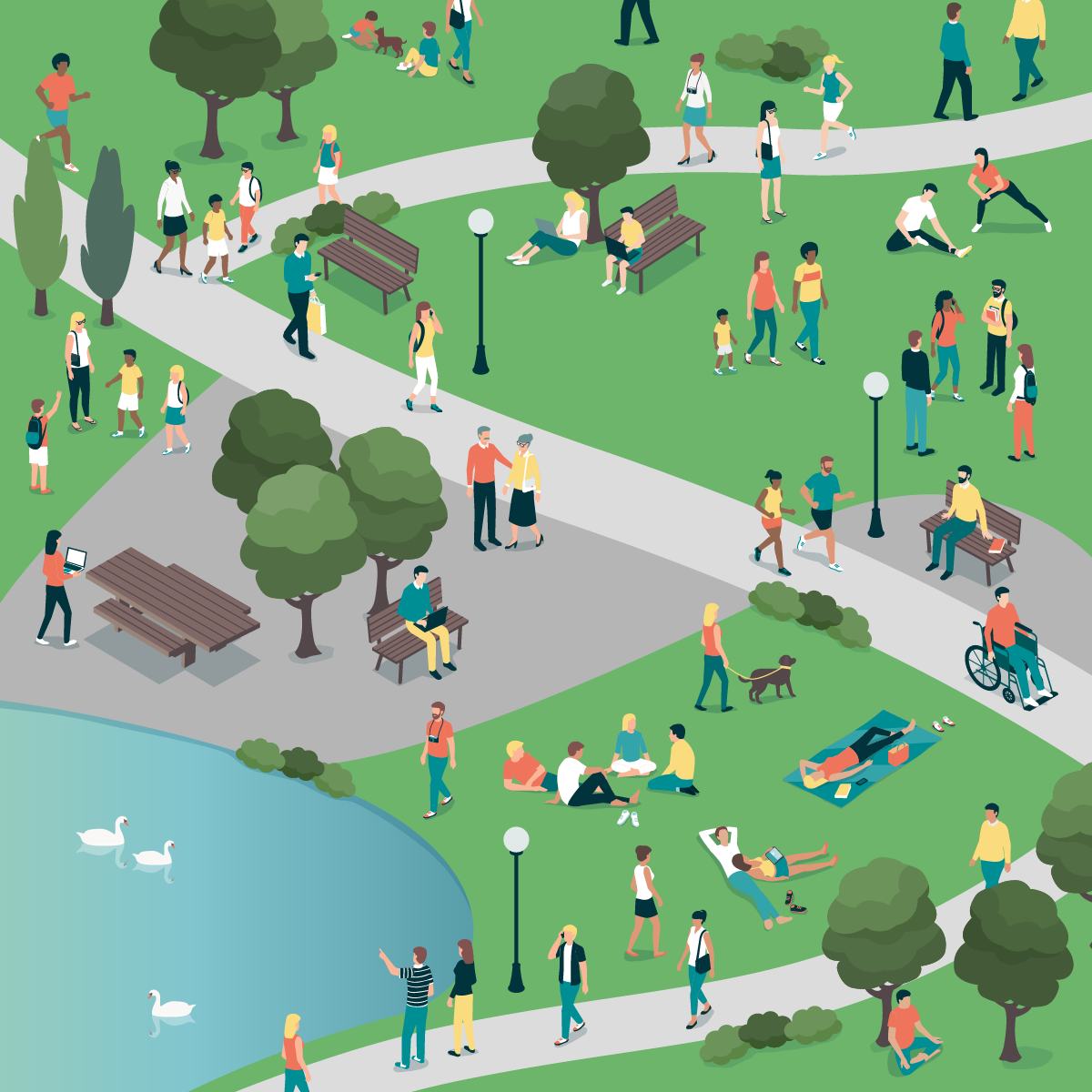 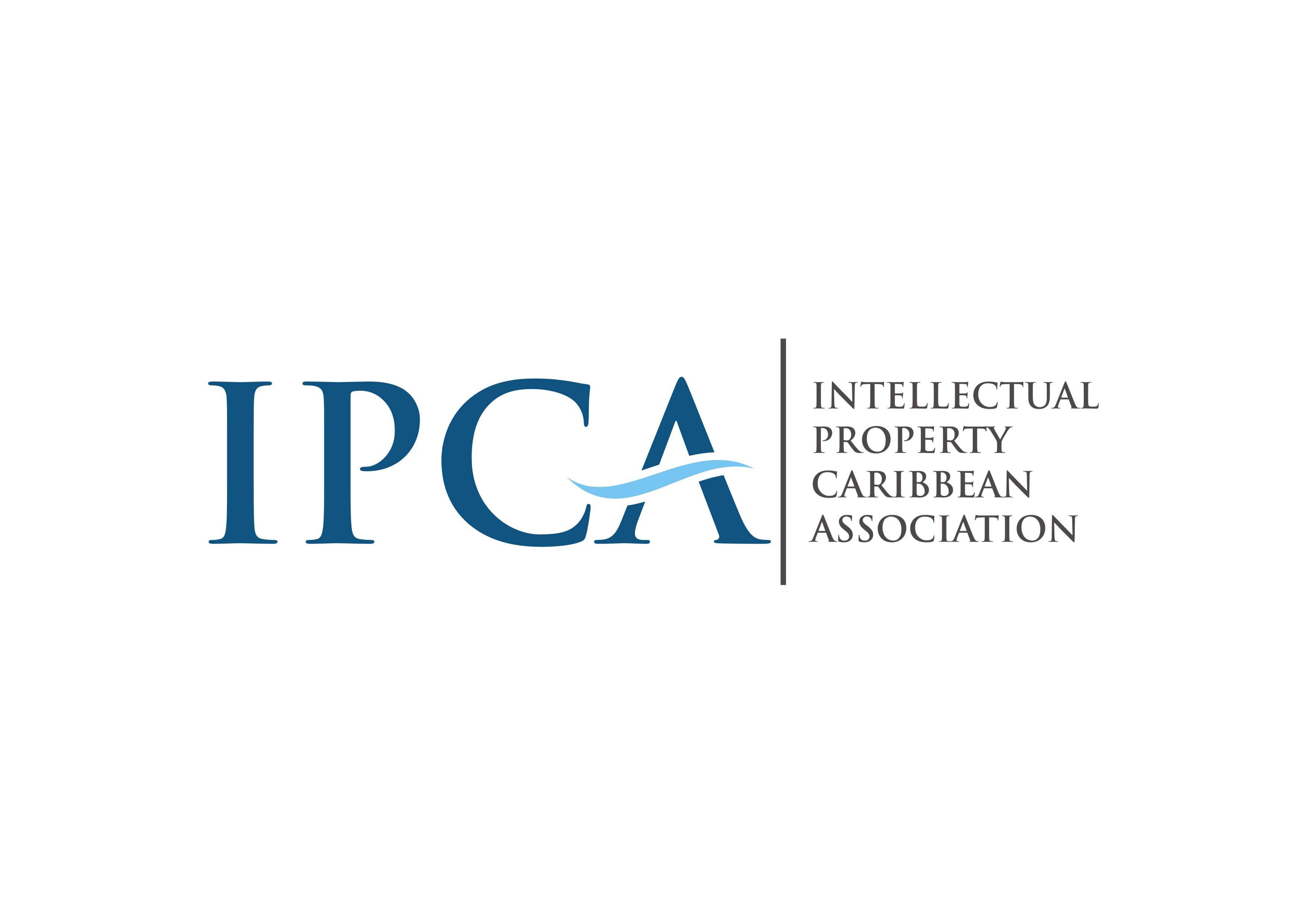 Image Rights in the Caribbean – A Comparative Analysis fSpanish Speaking Perspective
Jose A. Santana
jsantana@bll.com.do
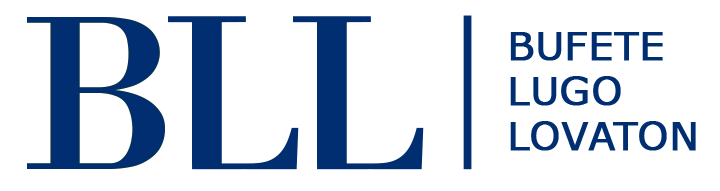